An investigation of the influence of gender, socioeconomic status, and motivation on young people’s sport participation within a Scottish context

Scottish Physical Activity Research Connection conference November 2017

Steven Young1, Russell Martindale1, Graham Baker2
1 School of Applied Sciences, Edinburgh Napier University, Edinburgh, UK
2Physical Activity for Health Research Centre, The University of Edinburgh, UK
Correspondence to s.young@napier.ac.uk
Introduction

Participation in sports is one of the more commonly referred to PA domains for young people and often used as a proxy for PA.  Subsequently, investigations of PA are frequently through involvement in sports and other structured club based activities. Research highlights that many children are not active enough, and within these domains certain groups have been shown to be at greater risk of leading sedentary lifestyles (Craft, Pfeiffer, & Pivarniket, J. 2003; Sportscotland, 2006; The Scottish Government, 2016).  For example, Vilhjalmsson and Kristjansdottir (2003) reported on PA in an organised sports club context and showed that more boys were active sports club participants than girls (57% vs. 44%).  More recently, Lämmle, Worth, and Bos (2012) investigated young people's (aged 6-17) socio-correlates of PA and physical fitness through their participation in sports clubs.  They found that children and adolescents from low SES backgrounds took part in less PA than those from higher SES backgrounds.  

Aims 
Given the importance of promoting equal opportunities for young people to participate in sport, this study examined the differences in sport participation between gender and different socioeconomic groups within a Scottish context. Furthermore, the study investigated the importance of different predictors of sport participation including intrinsic motivation (IM), perceived competence (PC), self-determination (SD) as well as gender and socioeconomic status (SES).

Method 
One hundred and thirty three young people (high and low SES) within Midlothian volunteered to take part.   Club participation was measured through frequency of weekly club activity sessions (Young People’s Questionnaire 2). IM was measured using the self-motivation inventory modified for children, PC was measured using the physical competence scale of the self-description questionnaire, and SD was measured using the locus of causality for exercise scale.  ANOVA was performed to examine the differences between gender and SES.  Multiple regression analyses were carried out to determine which of the five characteristics (gender, SES, IM, PC, SD) were important predictors of the frequency of weekly club activity sessions.
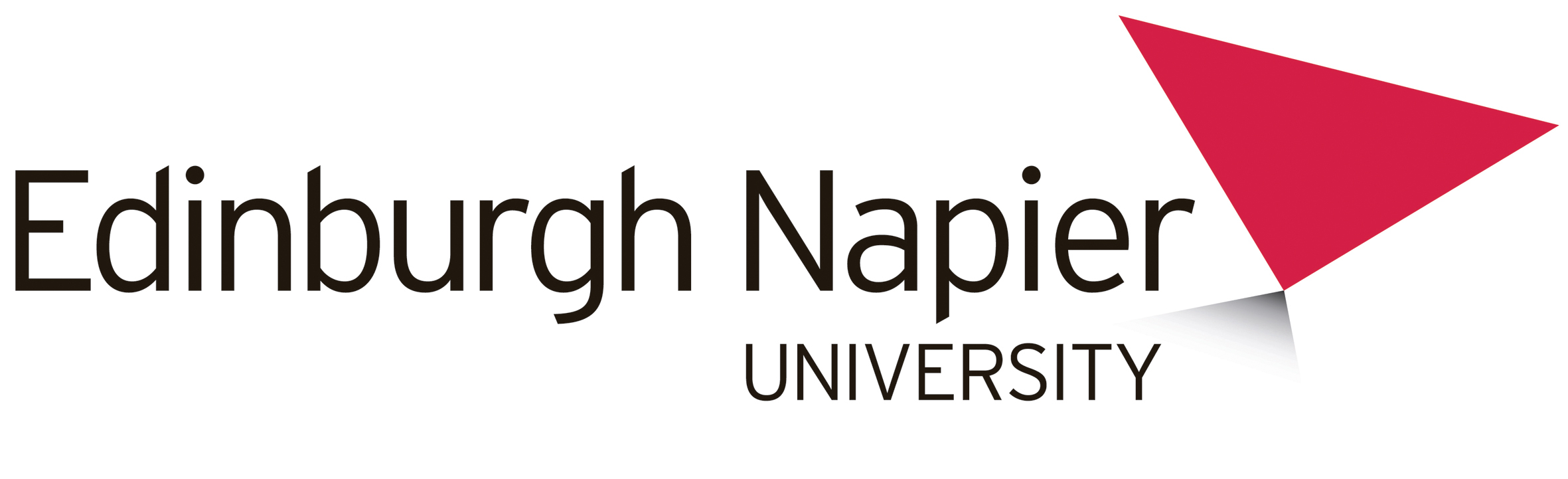 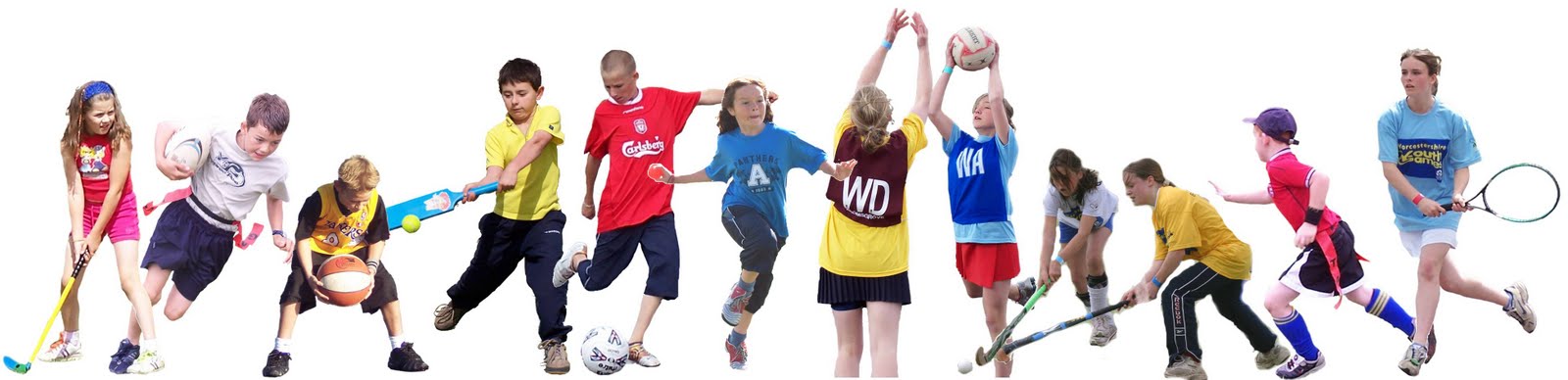 Results
SES was found to be the strongest predictor of young people’s participation during in-school, and out-of-school club activity sessions within a Scottish context (Table 1).  In line with previous research, young people from high SES backgrounds participated in more weekly club activity sessions than those from low SES backgrounds.

For motivation, perceived  competence and intrinsic motivation were also significant predictors for out-of-school club activities (Table 1).  This finding may suggest that as well as the influence of SES status, young people participate in out-of-school activity only when they think they are good enough and have a sense of enjoyment. 
 
For gender, the results show no differences between the frequency of boys and girls school club activities and out-of-school club activities.  This finding contradicts much of the research suggesting boys are more active in organised club based activities than girls. 











Conclusion
These results suggest that it is important to address the practical challenges associated with low SES, as well as intervene to positively influence perceptions of competence and intrinsic motivation in order to help improve participation uptake in young people.
References
Craft, L., Pfeiffer, K., & Pivarnik, J. (2003). Predictors of Physical Competence in Adolescent Girls.  Journal of Youth and Adolescence, 32(6), 431-438. 
doi:10.1023/A:1025986318306.
Lämmle, L., Worth, A., & Bös, K. (2012).  Socio-Demographic Correlates of Physical Activity and Physical Fitness in German Children and Adolescents. 
European Journal of Public Health, 22(6), 880-884.
Sportscotland (2003).  Active Schools.  Retrieved from http://www.sportscotland.org.uk/Documents/Annual_reports?AnnualReport2002_2003.pdf
The Scottish Government. (2016). The Scottish Health Survey. (Volume 1: Main Report).  Retrieved from http://www.gov.scot/Publications/2016/09/2764/332592
Vilhjalmsson, R., & Kristjansdottis, G. (2003).  Gender Differences in Physical Activity in Older Children and Adolescents: The Central Role of Organized Sport.
Social Science and Medicine, 56, 363-374.